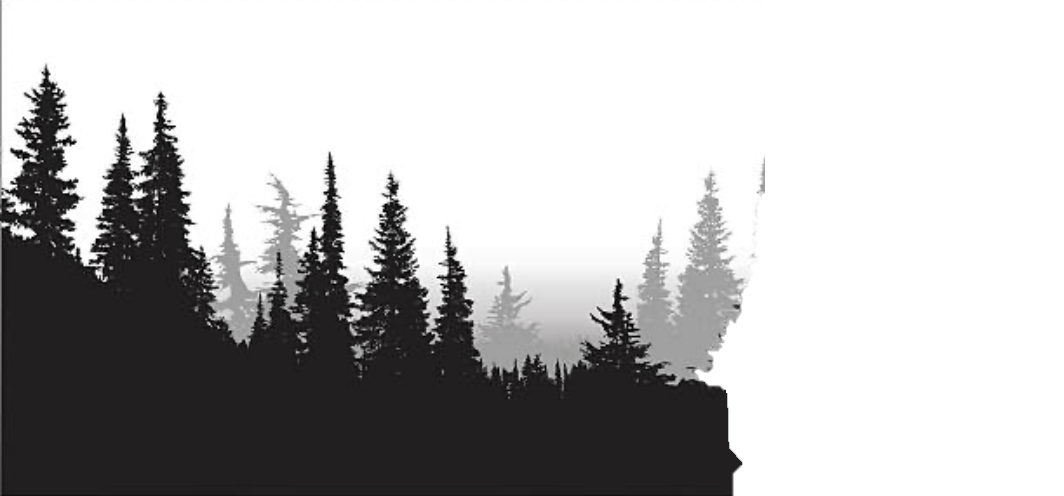 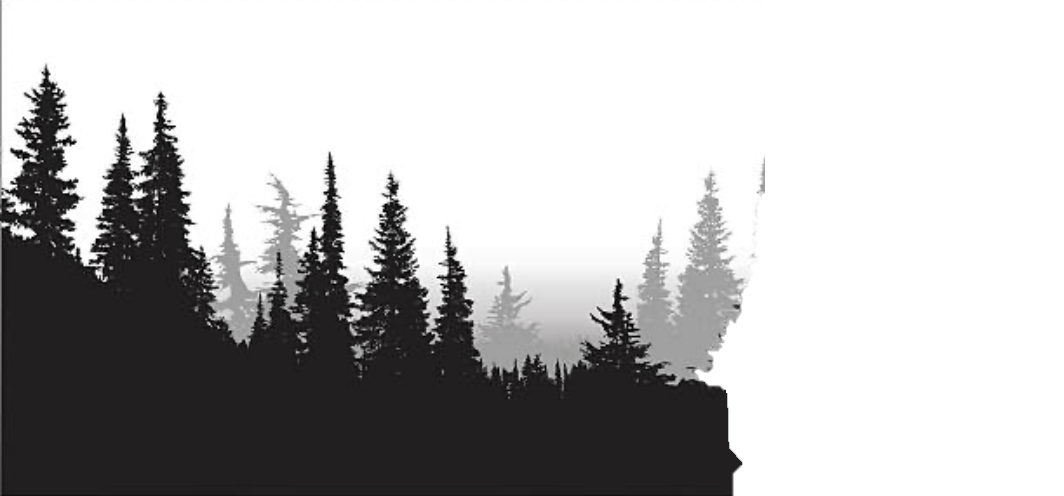 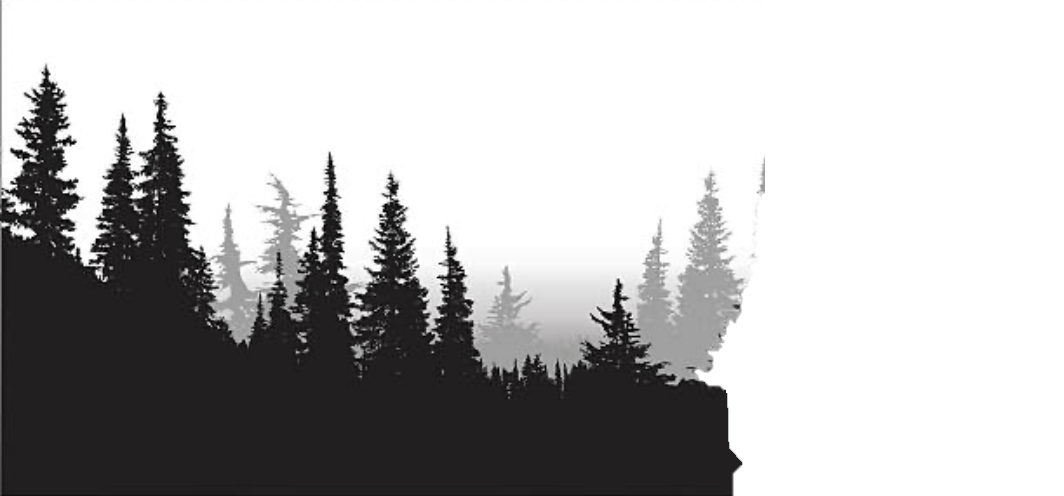 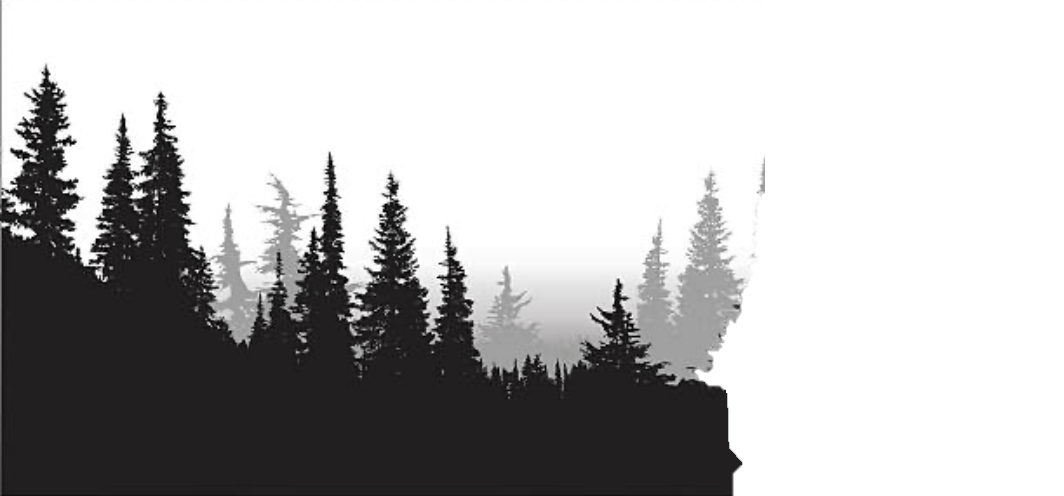 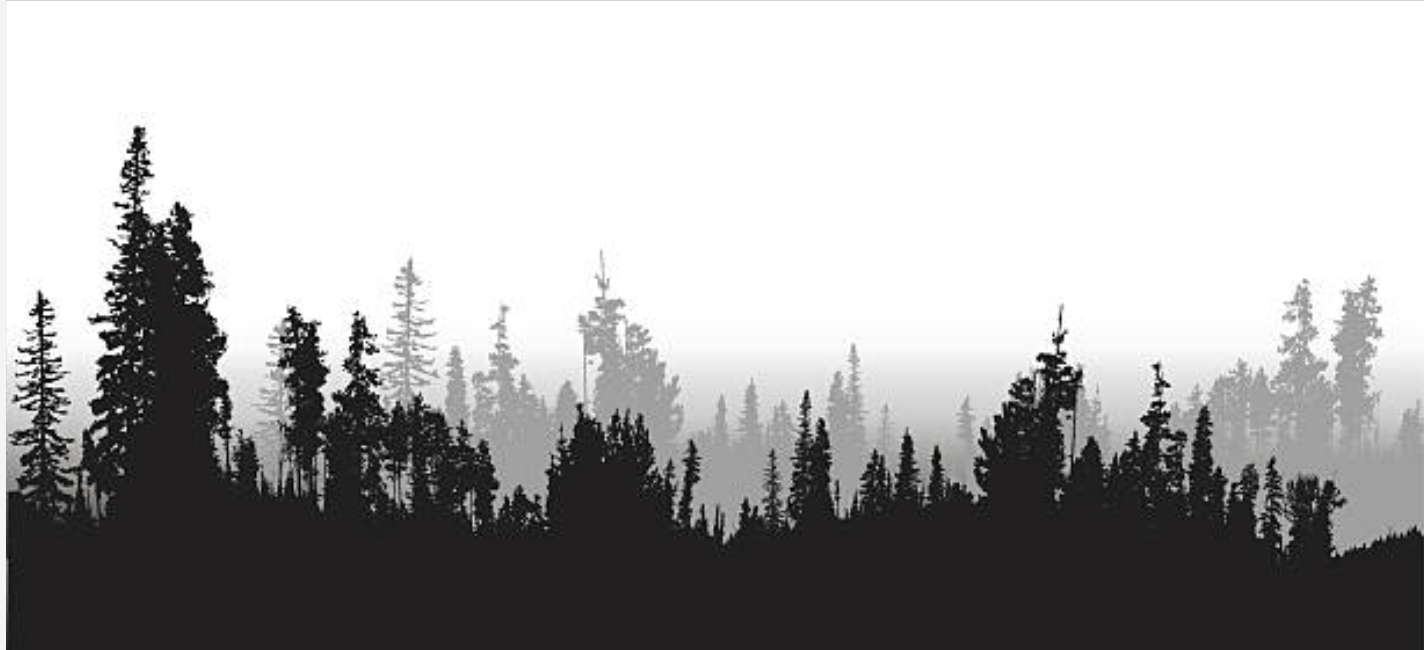 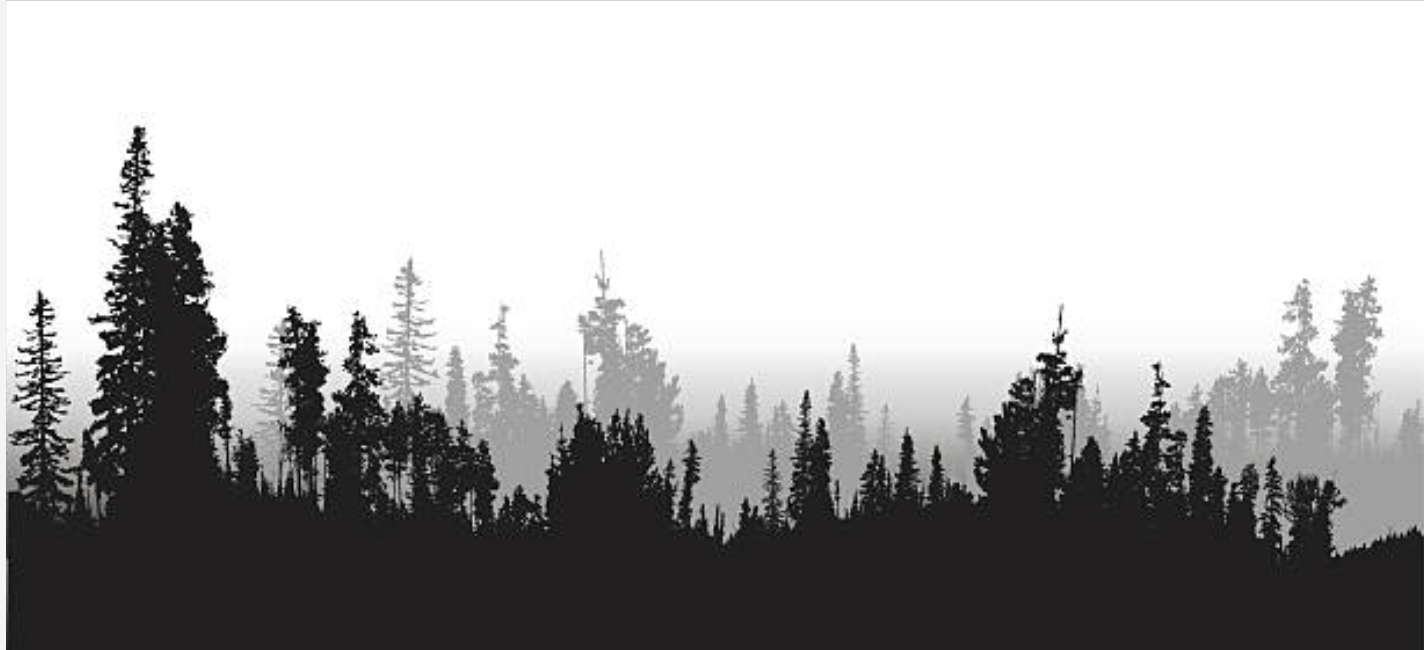 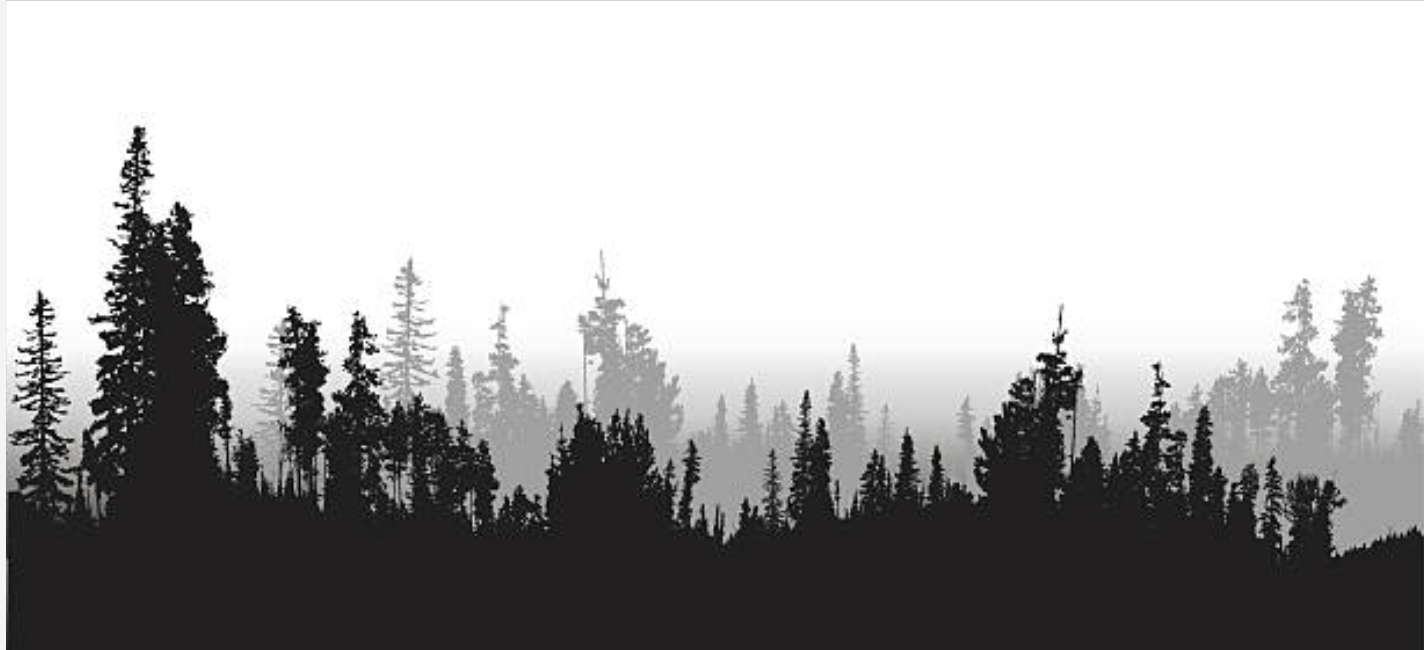 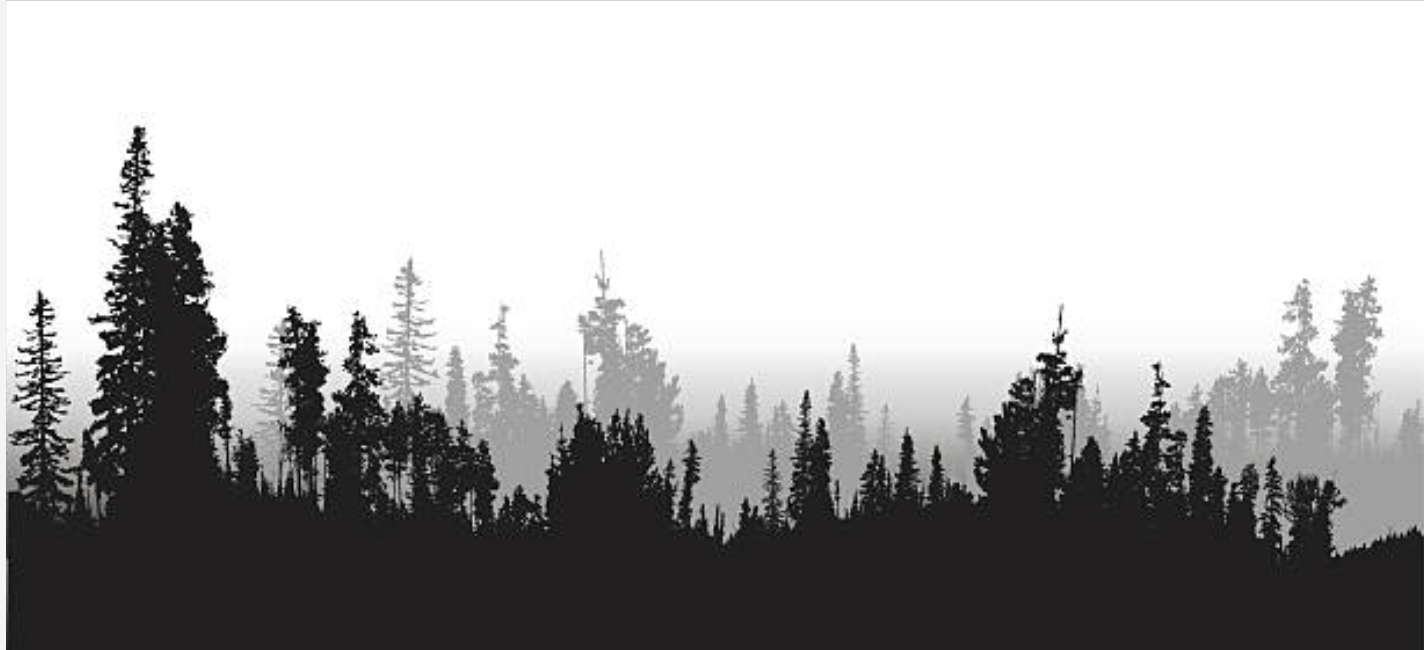 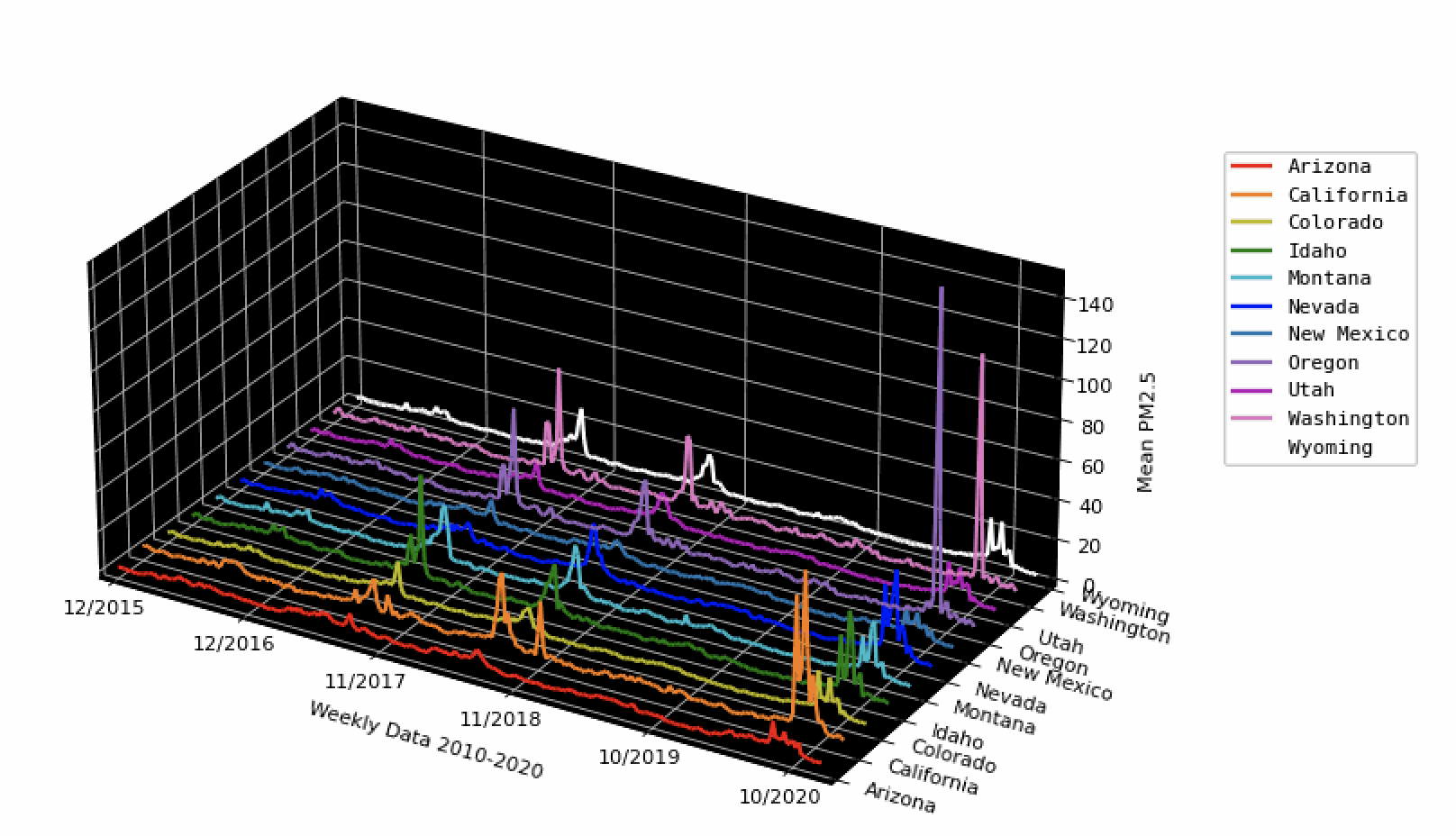 Summary: Air pollution and fine particulate matter (PM2.5) from wildfire smoke have steadily increased over the last decade despite decreasing anthropogenic emissions. The increase in wildfires in the western US has highlighted the need to understand better how wildfire-specific PM2.5 affects human health. Currently, the Clean Air Act does not distinguish between different sources of PM2.5 emissions. Accurate attribution and measurement are challenging as ground monitors measure concentrations of total pollutants and cannot attribute pollutants to their sources without more information. To support health risk assessment studies from wildfire smoke inhalation, differentiating between wildfire-specific PM2.5 and non-wildfire-specific PM2.5 is essential. Many studies that have connected wildfire-specific PM2.5 and human health effects have devised methods for differentiating PM2.5 proving a difficult standardization challenge.  A literature search found that there are over 161 articles that have created a method for extracting wildfire-specific PM2.5 to quantify relationships between PM2.5 exposure and adverse health outcomes.  

This study’s objectives were to evaluate methods and datasets used for determining wildfire smoke exposure associations with various health outcomes. We used published surface PM2.5 data (Landguth data2) with the following two methods for isolating wildfire-specific PM2.5: (i) EPA sensor derived wildfire season PM2.5 extraction, (ii) wildfire season window (as described in (i) combined with National Oceanic and Atmospheric Administration Hazard Mapping System smoke plume satellite data to extract both temporally and spatially wildfire-season specific PM2.5.  We compared and contrasted the methods using two counties in Montana, MT: Missoula and Richland with populations 119,533 and 11,283, respectively. We also included data from the nearest observational EPA PM2.5 station data and a recent published dataset on daily local-level estimates of ambient wildfire smoke PM2.5 (Childs data2).  Similar results were observed for the larger population county of Missoula, however, for the smaller population county of Richland, results diverged during high wildfire activity periods between the extraction methods and the station and Childs data. The results of our study highlight the need for more in-depth studies showing the impacts of PM2.5 on public health, as policies may need to be adapted based on the emission source.
#3799
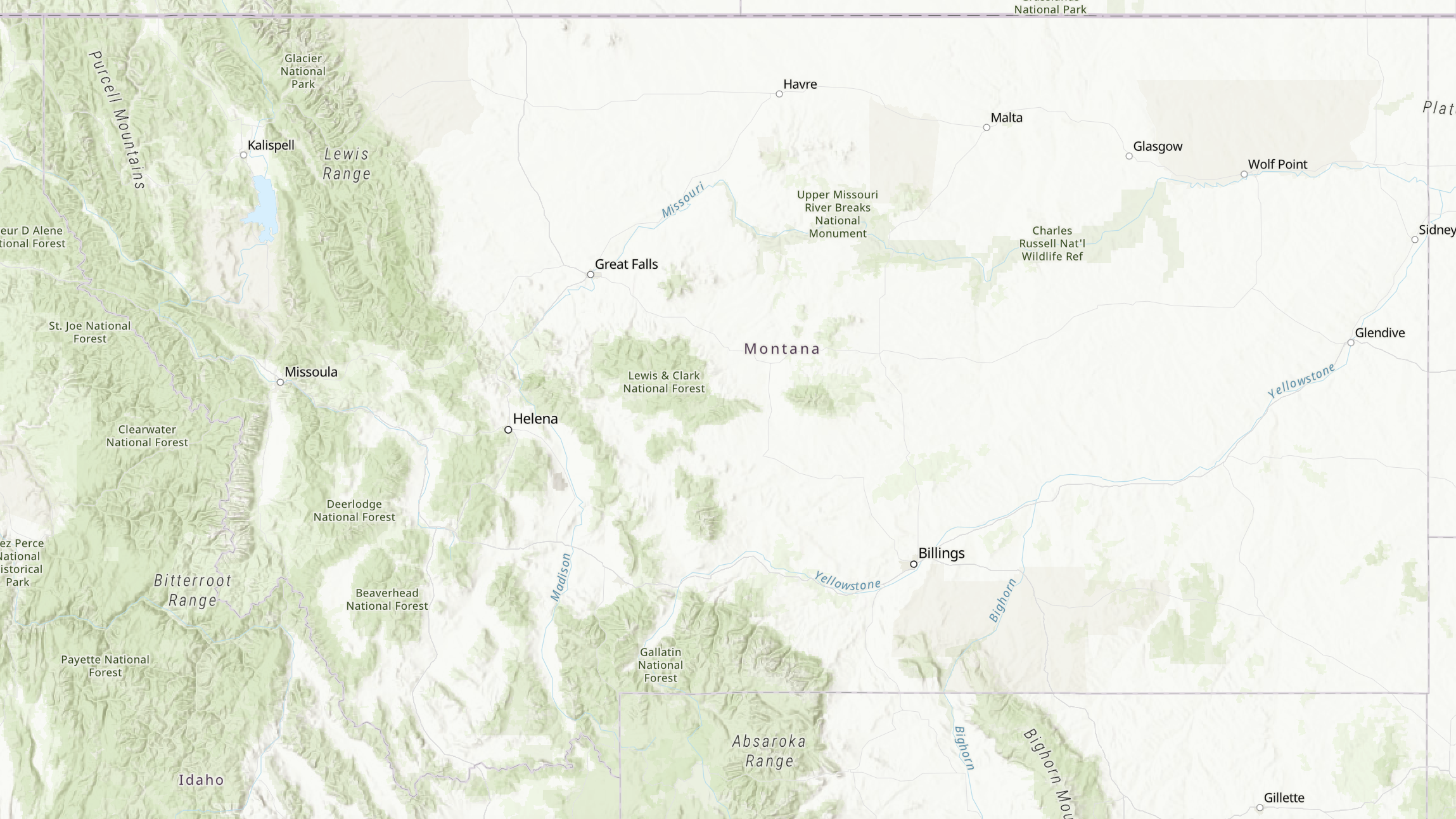 Methods for Extracting Wildfire Specific PM2.5 for the Western United States
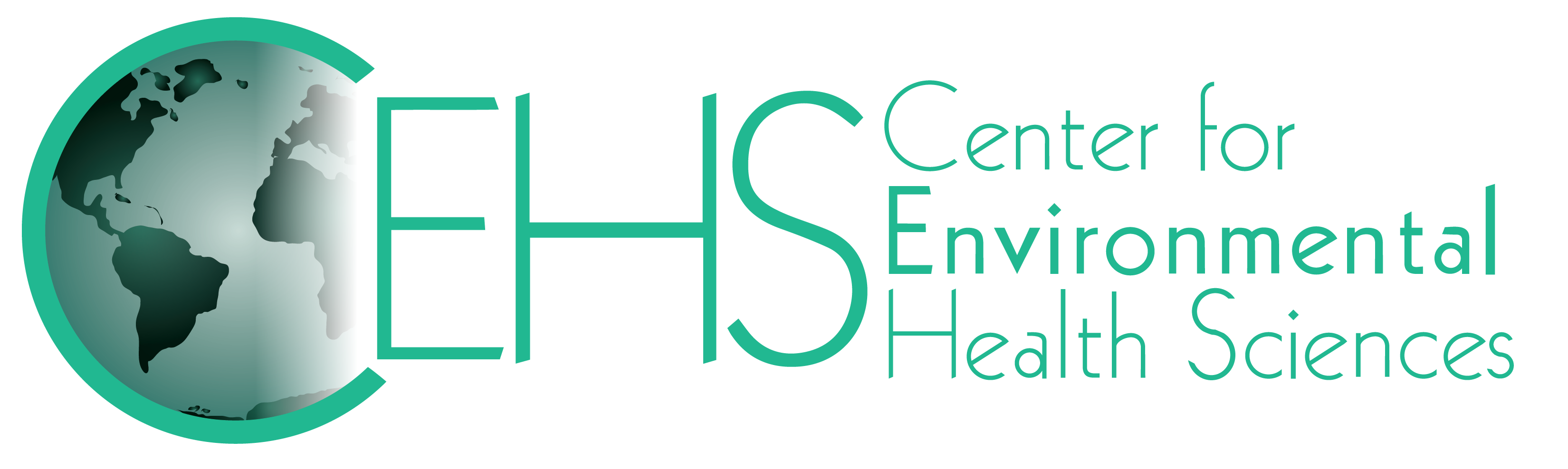 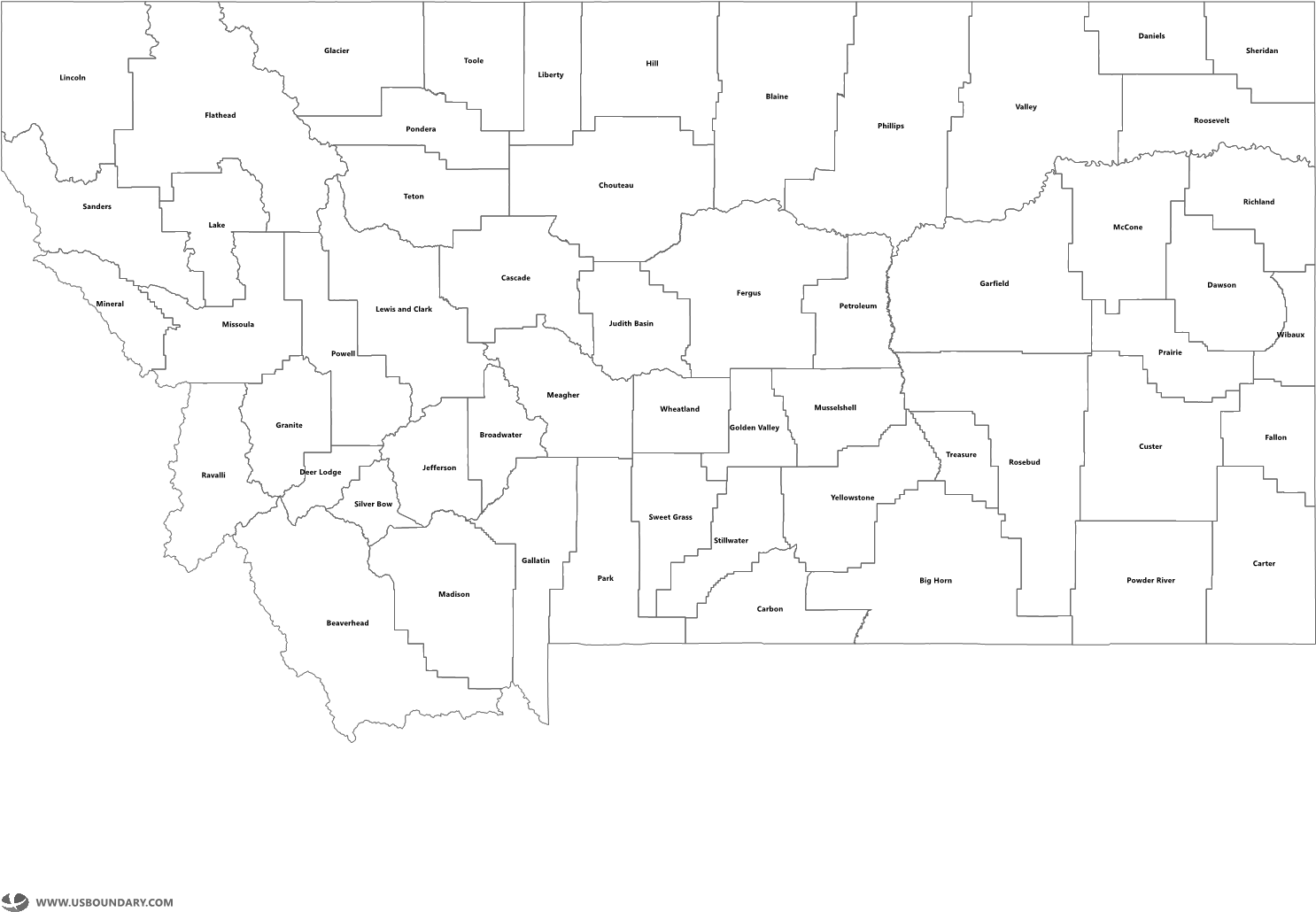 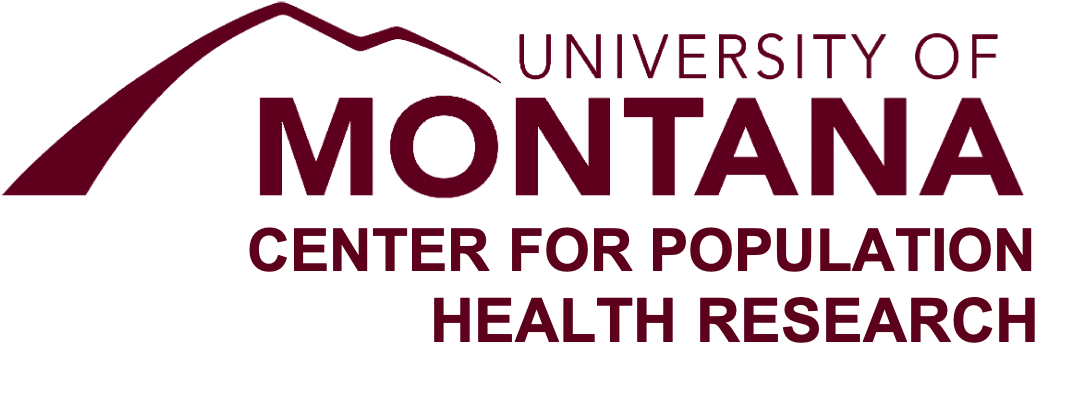 Ava Orr1 Erin Landguth2 
1The University of Montana Center for Environmental Health Sciences, 2The University of Montana Center for Population Health Research
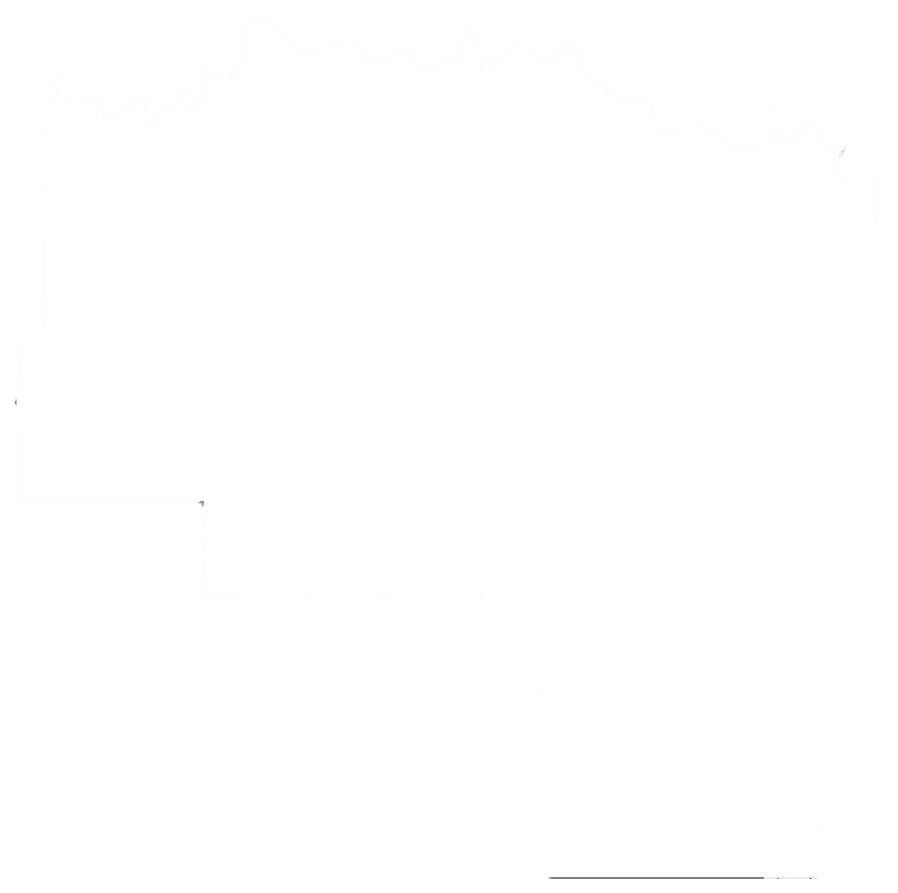 Richland
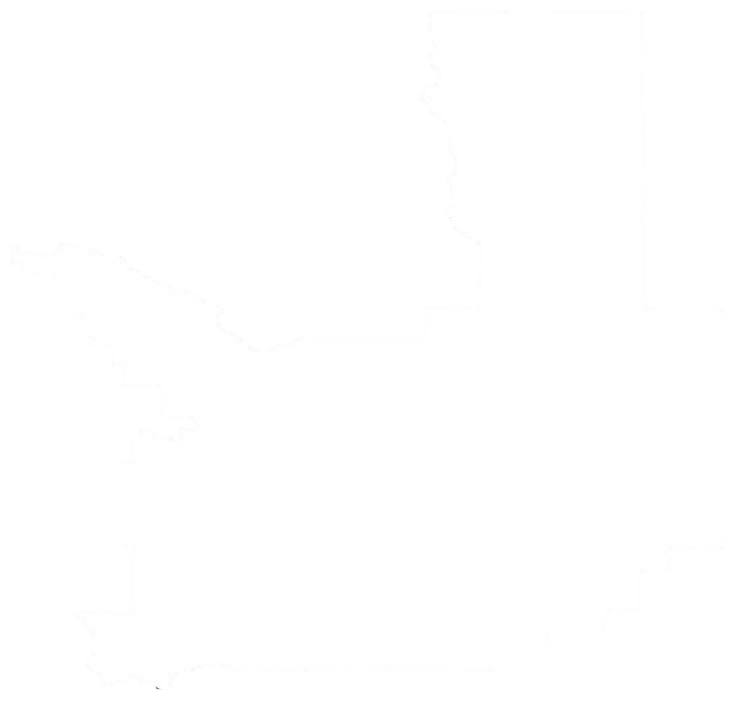 Methods for Wildfire-Specific PM2.5 Extraction
Missoula
Method i. Wildfire Season Time Extraction (Bottom Up)
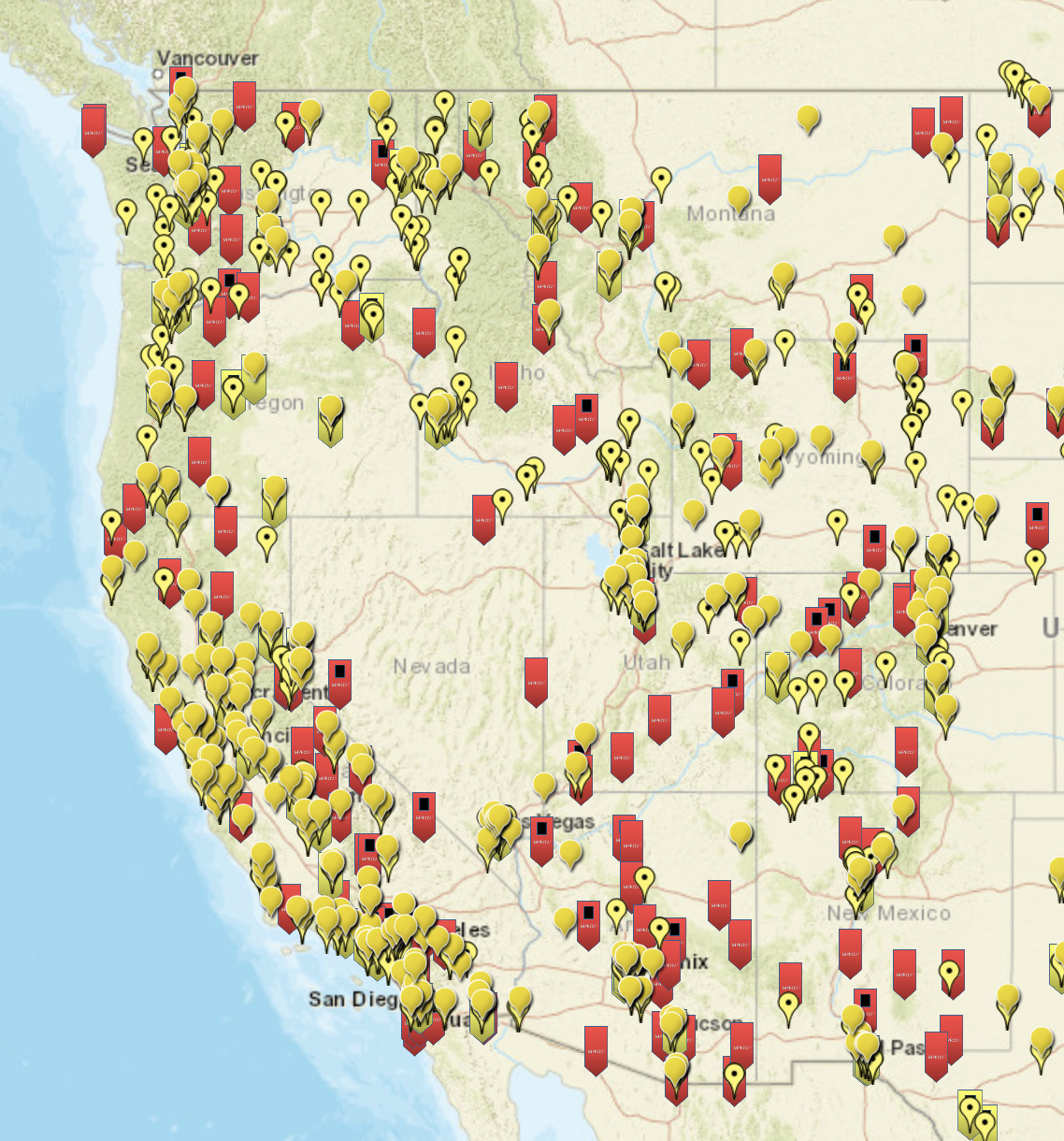 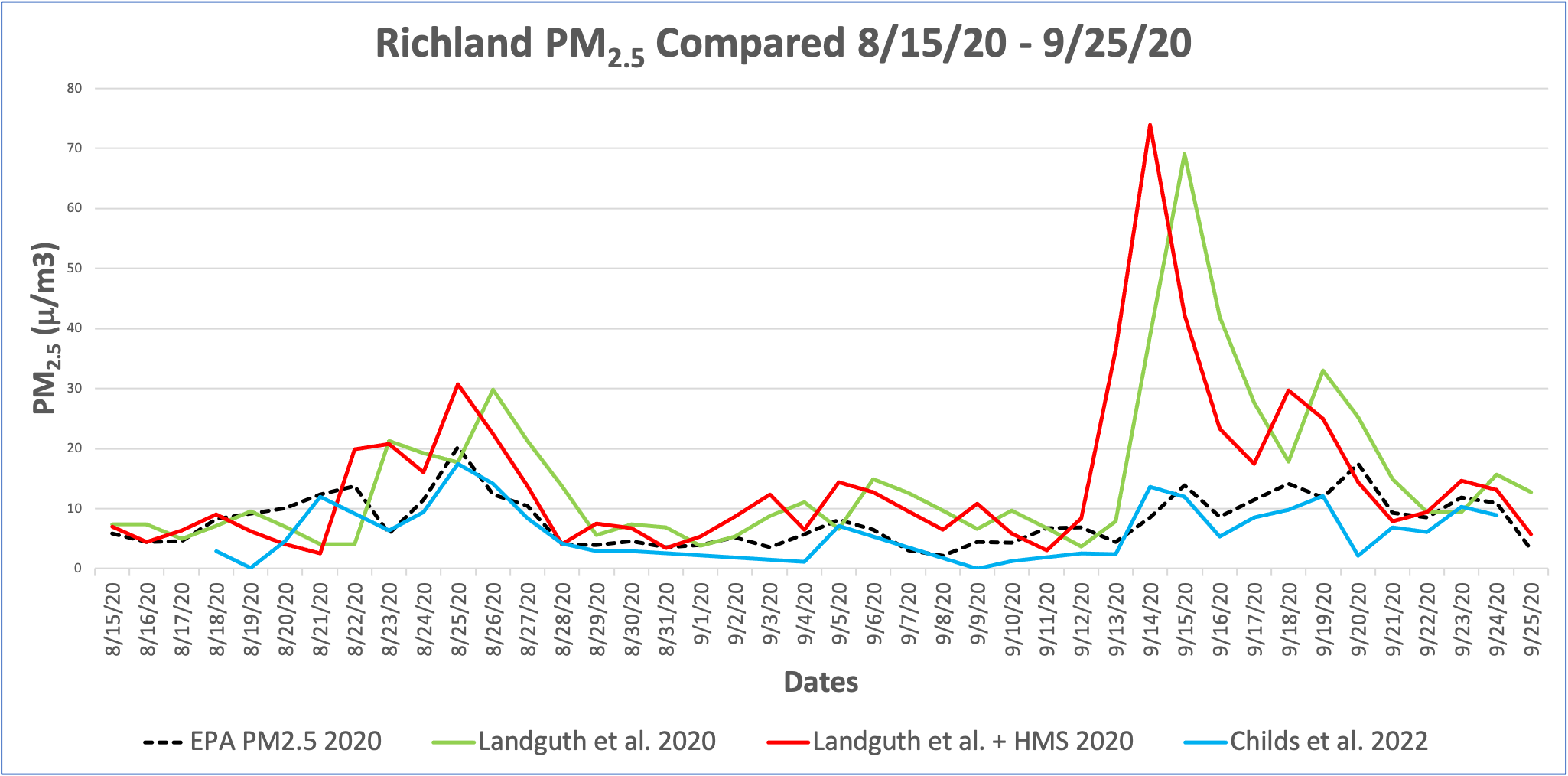 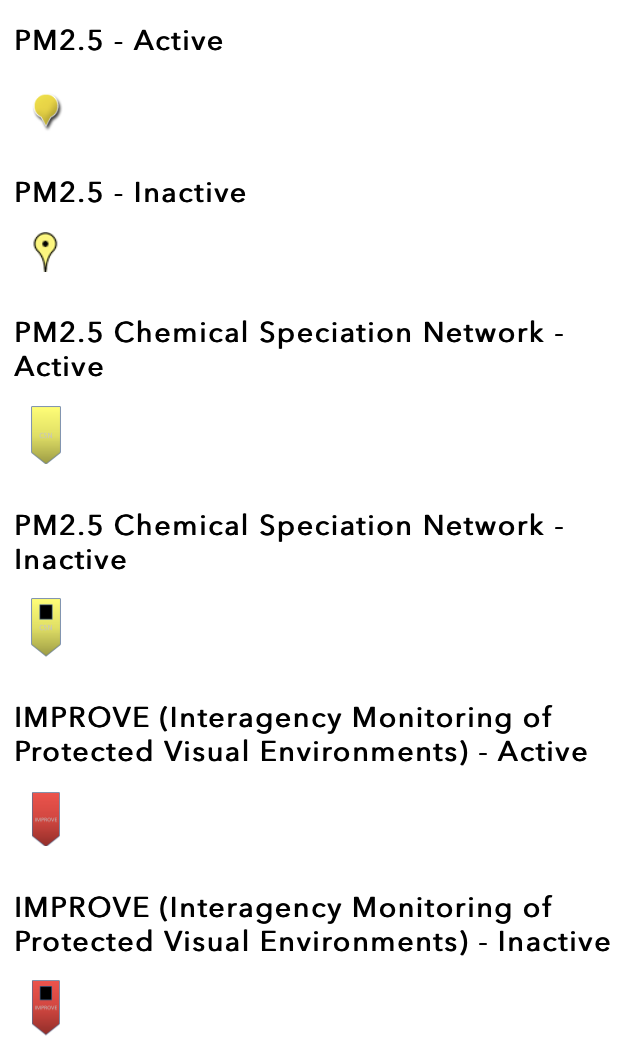 6
5
5
5
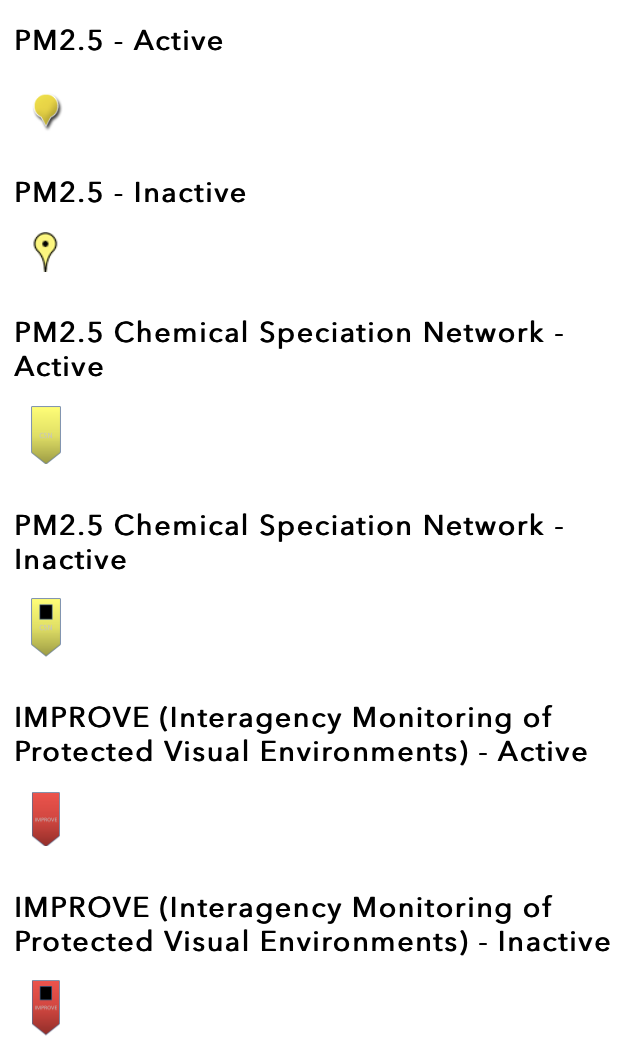 1. EPA PM2.5 Stations
2. Cold Air Drainage 
3. Smog Layer
4. Aerosol Measurements
5. Wildfire Season Time Window
4
4
4
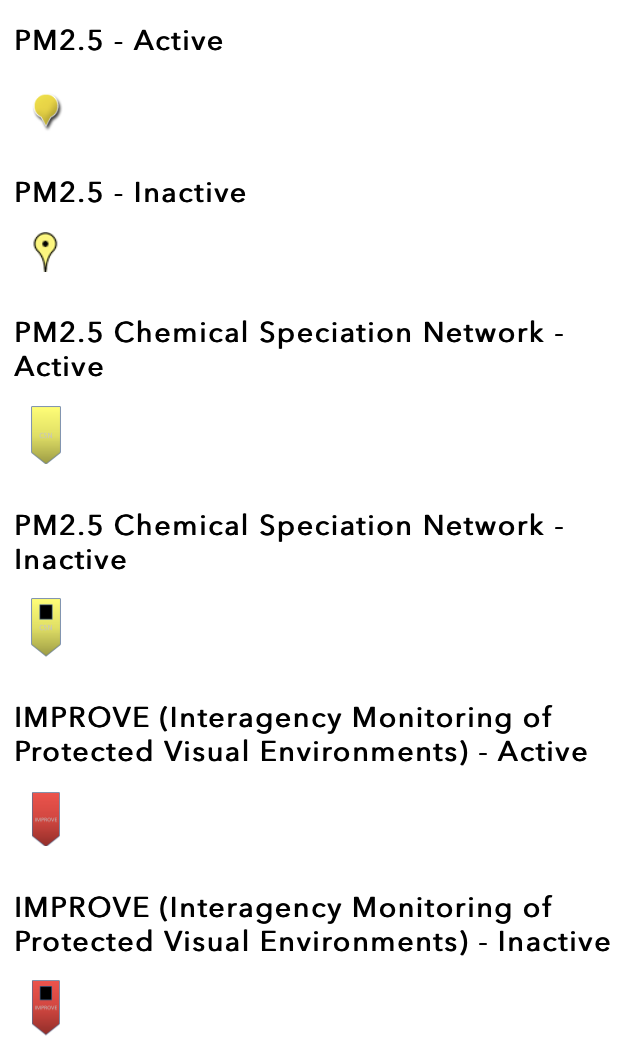 3
3
3
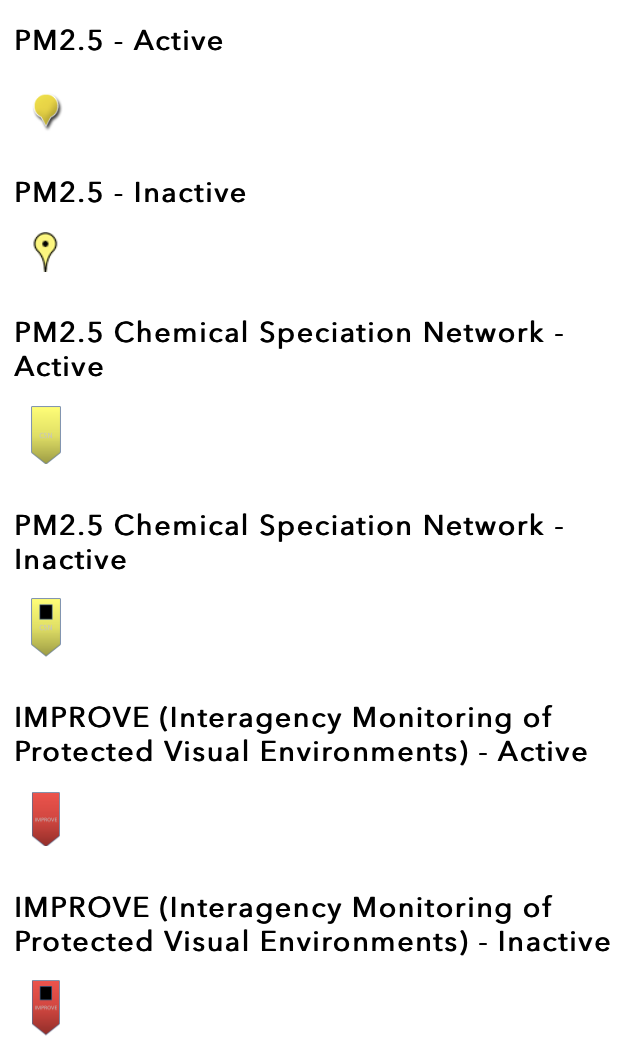 Figure 3. EPA PM2.5 Monitors throughout the Western US
2
2
2
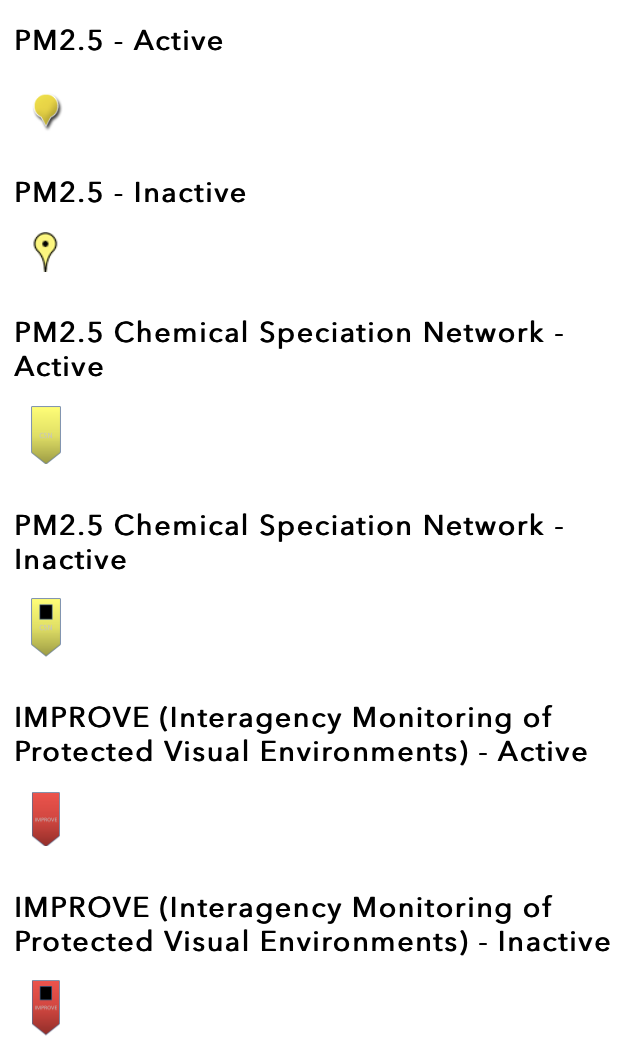 1
1
1
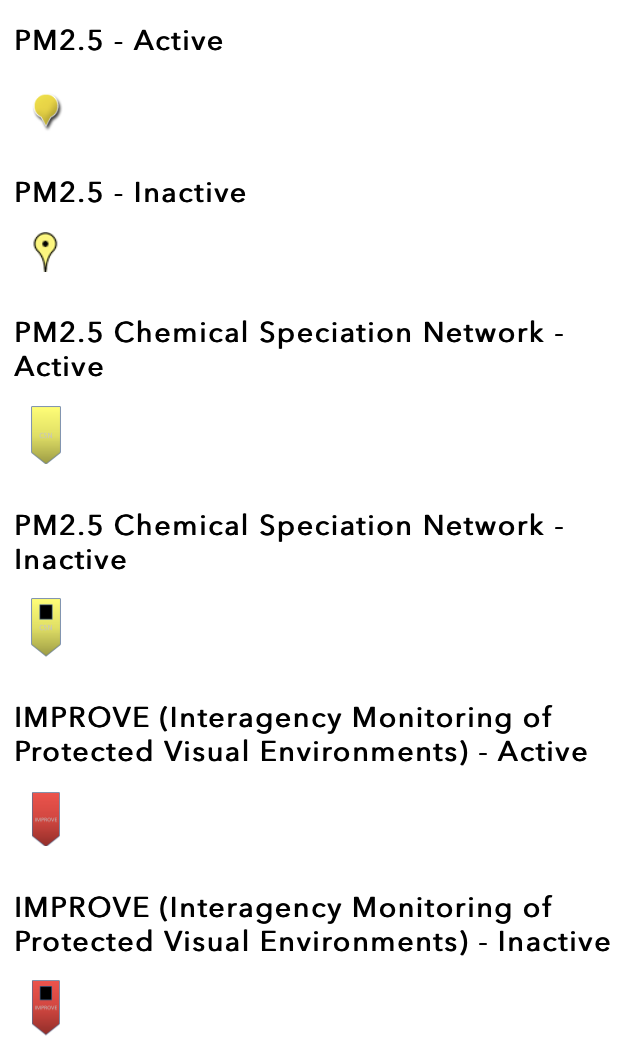 Method ii. Spatial Smoke Plumes (Top Down)
1. EPA PM2.5 Stations
2. Cold Air Drainage 
3. Smog Layer
4. Aerosol Measurements
5. HMS Smoke Plumes
Figure 4. Map of MT Counties, highlighted Missoula and Richland counties used in analysis
Method iii. Combination
Figure 2. PM2.5 Comparison for 11 Western US States during peak wildfire season in 2020 data. PM2.5 data used is Landguth et al. 2020
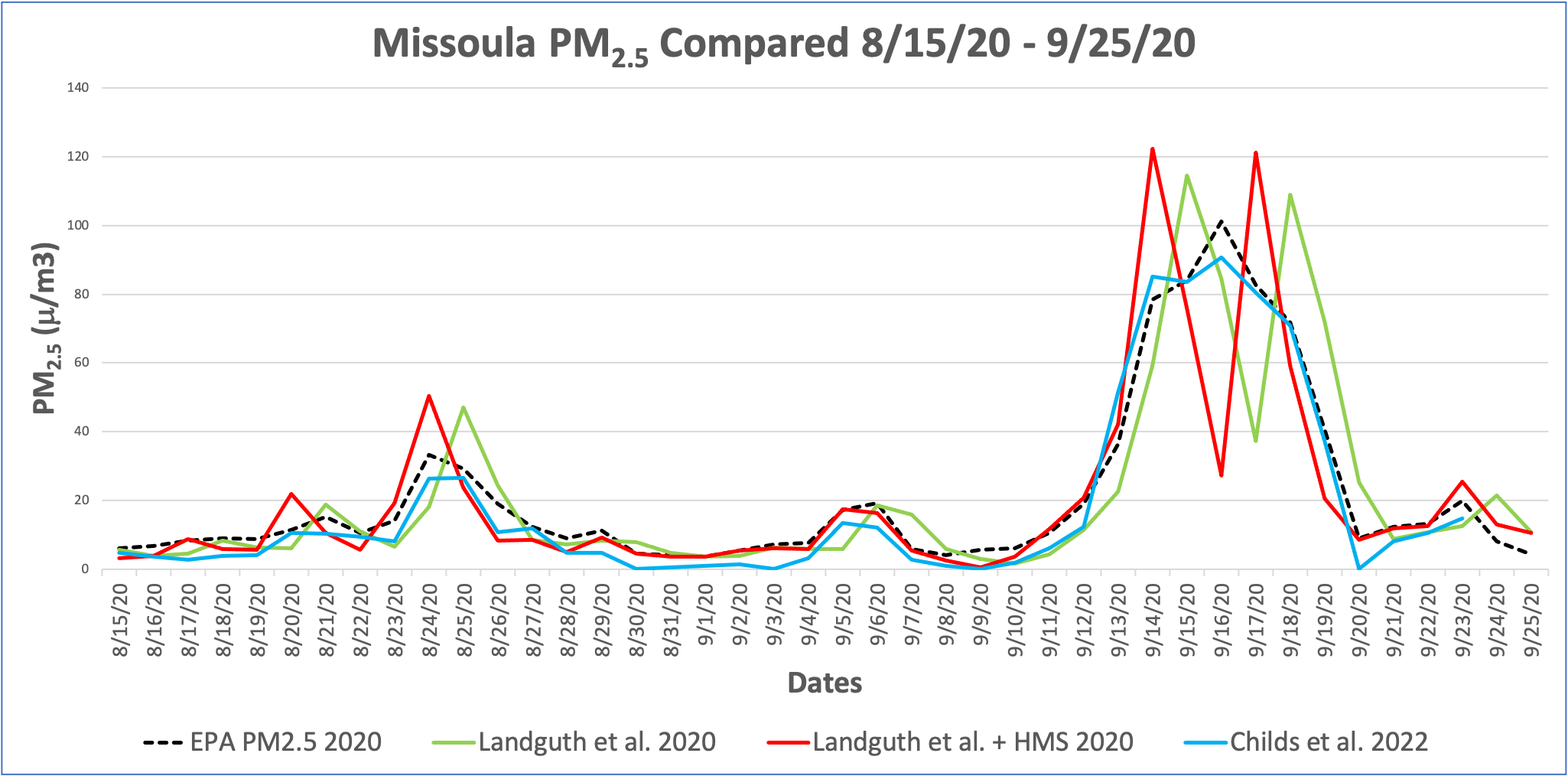 References 
1. Landguth EL, Holden ZA, Graham J, Stark B, Mokhtari EB, Kaleczyc E, Anderson S, Urbanski S, Jolly M, Semmens EO, Warren DA, Swanson A, Stone E, Noonan C. The delayed effect of wildfire season particulate matter on subsequent influenza season in a mountain west region of the USA. Environ Int. 2020 Jun;139:105668. doi: 10.1016/j.envint.2020.105668. Epub 2020 Mar 31. PMID: 32244099; PMCID: PMC7275907.

2. Childs ML, Li J, Wen J, Heft-Neal S, Driscoll A, Wang S, Gould CF, Qiu M, Burney J, Burke M. Daily Local-Level Estimates of Ambient Wildfire Smoke PM2.5 for the Contiguous US. Environ Sci Technol. 2022 Oct 4;56(19):13607-13621. doi: 10.1021/acs.est.2c02934. Epub 2022 Sep 22. PMID: 36134580.

Acknowledgments
This work was supported by National Institute of General Medical Sciences of the National Institutes of Health, United States (Award numbers P20GM130418).
1. EPA PM2.5 Monitors
2. Cold Air Drainage 
3. Smog Layer
4. Aerosol Measurements
5. HMS Smoke Plumes  
6. Wildfire Season Time Window
Figure 1. Spatial Representation of Methods for Extracting Wildfire-Specific PM2.5